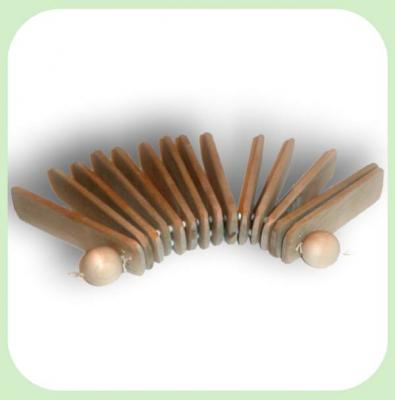 Русские народные музыкальные инструменты
Трещотка
Трещотки состоят из набора 18 — 20 тонких дощечек (обычно дубовых) длиной 16 — 18 см. Они соединяются между собой плотной верёвкой, продетой в отверстия верхней части дощечек. Для разделения дощечек между ними вверху вставляются небольшие пластинки из дерева шириной приблизительно 2 см.
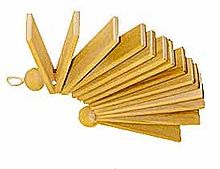 Трещотка – русский народный музыкальный инструмент, заменяющий хлопки в ладоши.Владимир Даль в  «Толковом словаре» объясняет слово: «трещётка»  - это музыкальный  снаряд, устроенный для того, чтобы трещать, грохотать, шуметь.Трещотки использовались в свадебном обряде при исполнении свадебных песен с приплясыванием. Хоровое исполнение свадебной песни сопровождалось нередко игрой целого ансамбля трещоточников, насчитывающего иногда более 10 человек. Во время свадьбы трещотки украшались лентами, цветами, иногда бубенчиками.
Трещотка - колотушка
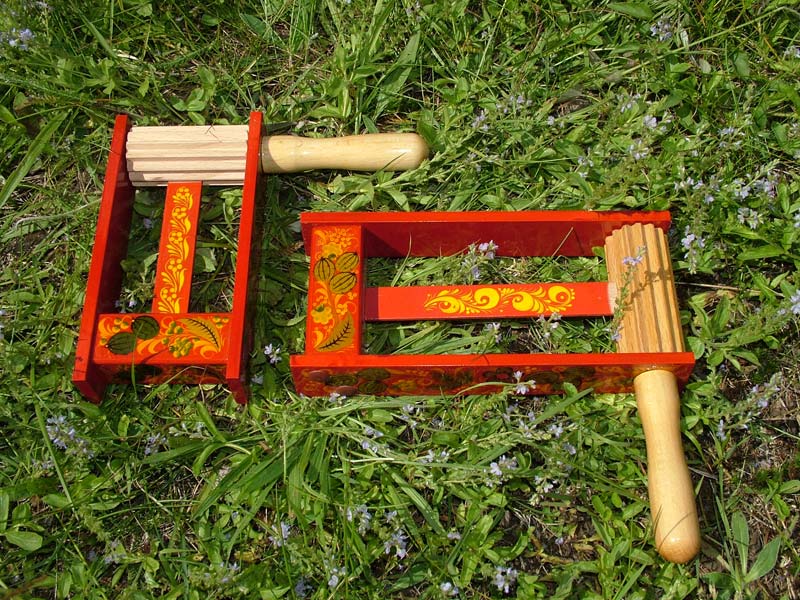 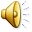 Трещотка круговая
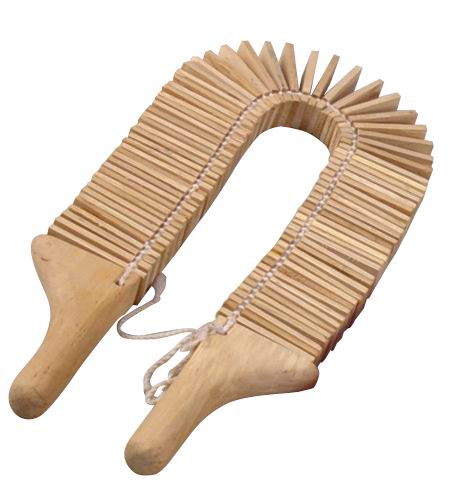 Трещотка пластинчатая
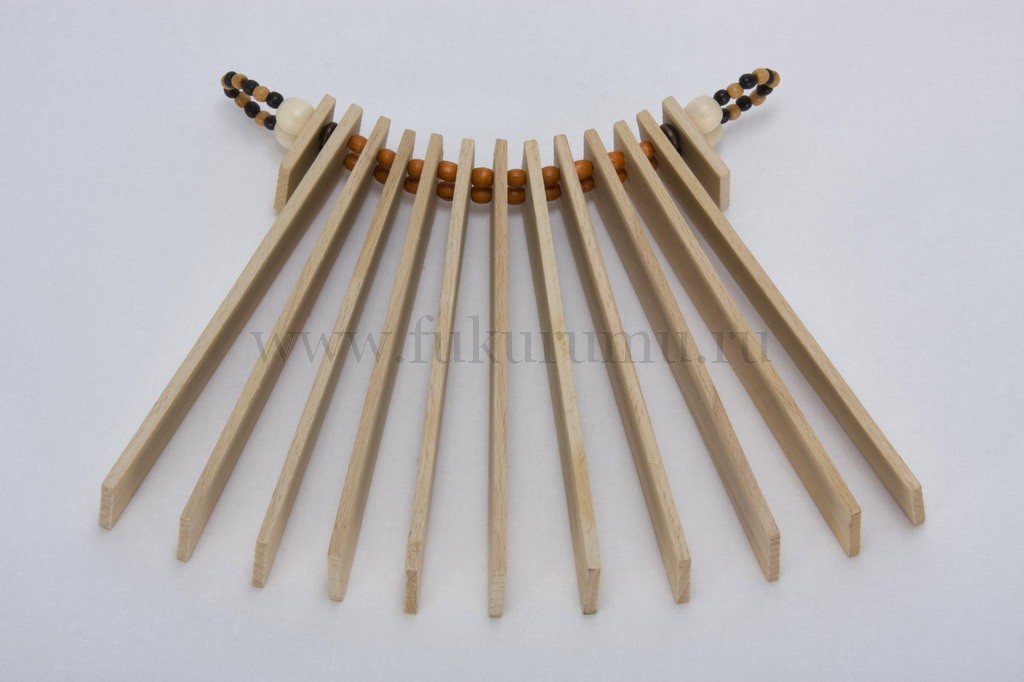 Спасибо за внимание!